«Город профессий»
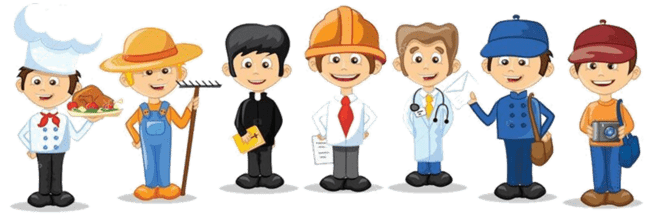 «Пятый лишний» Слайд 5-10. Наведи мышкой на « 5лишний предмет», если выбрал верно, то предмет исчезнет, если не верно – останется на месте.
Для перехода на следующий слайд нажми на стрелку , расположенную в правом нижнем углу
«Назови профессию» Слад 12-17. Рассмотри появившиеся предметы, назови профессию. Для проверки, нажми на кнопку 
«Что перепутано?» Слайд  19-22. Наведи мышкой на предмет, который по ошибке оказался у героя слайда. Если выбрал правильно, то предмет исчезнет и ты услышишь аплодисменты. 
«Доскажи словечко» Слайд  24-28. Послушай загадку и дай ответ. Посмотри на появившуюся картинку и  проверь себя.
«Кто чем занимается?» Слайд 30-33. Выбери  картинку  - действие и нажми на стрелку            или           Если ответил не верно, то картинка исчезнет.
ответ
Вперед
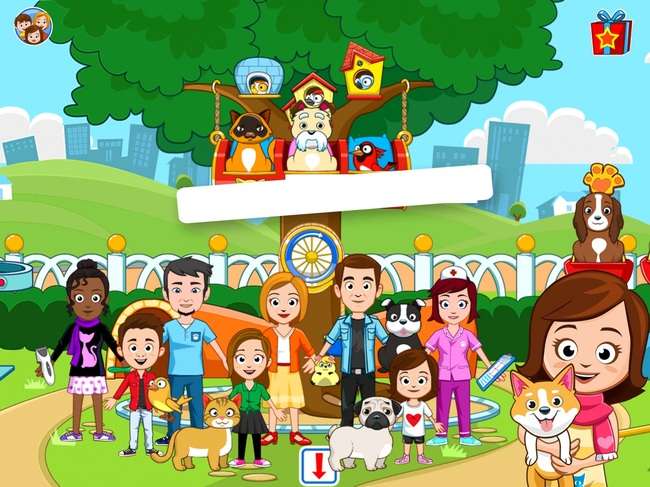 Город Профессий
«Пятый лишний»
Выбери предмет, не имеющий отношение
 к данной профессии.
Дальше
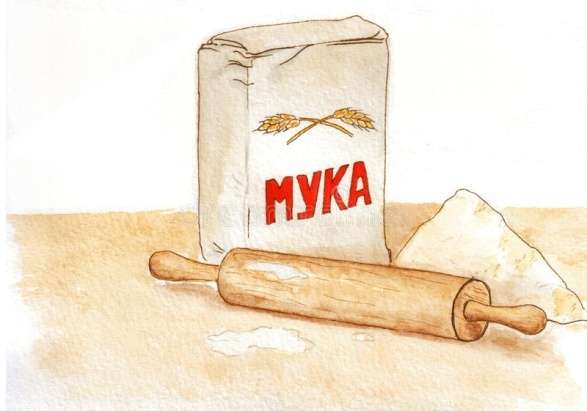 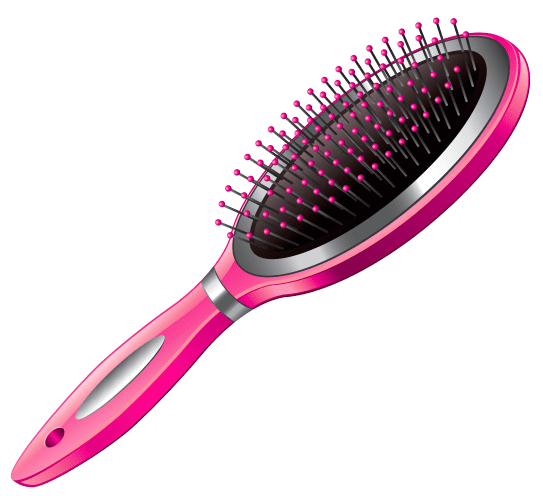 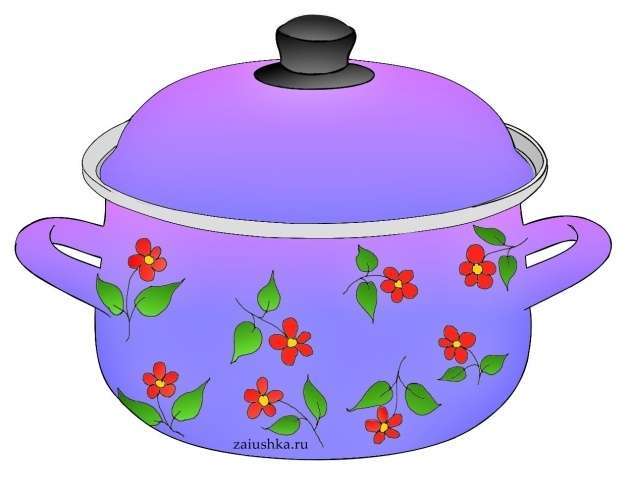 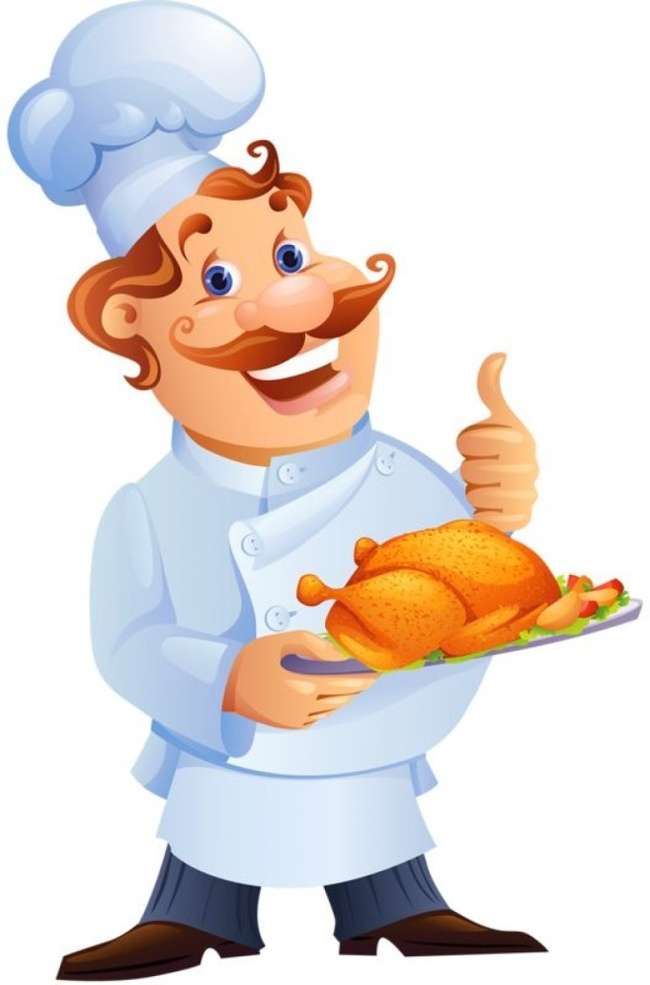 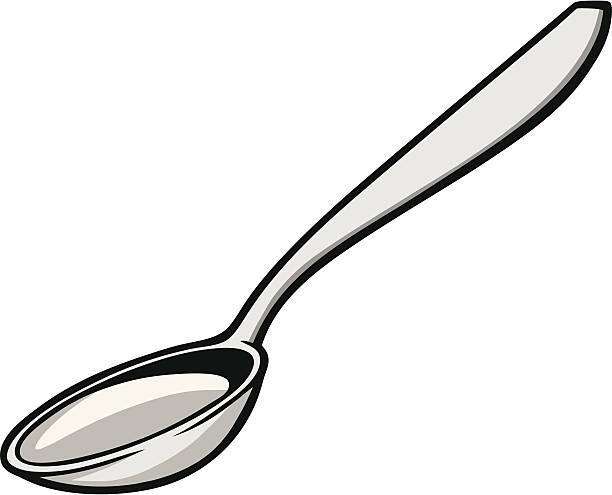 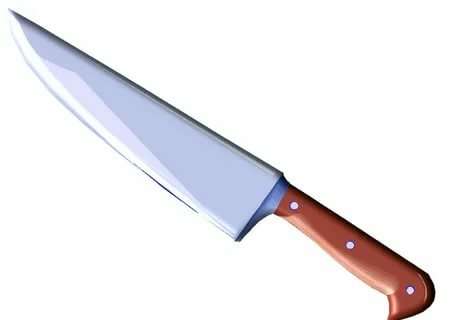 Дальше
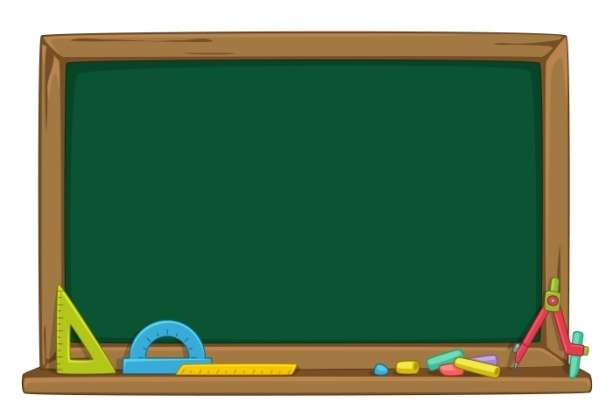 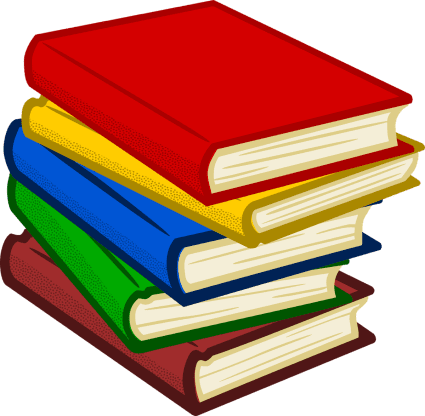 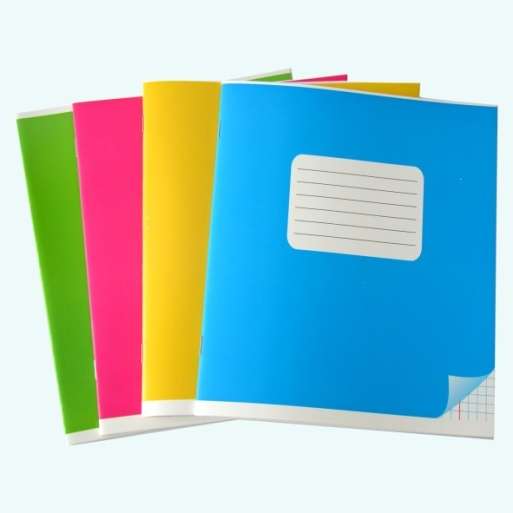 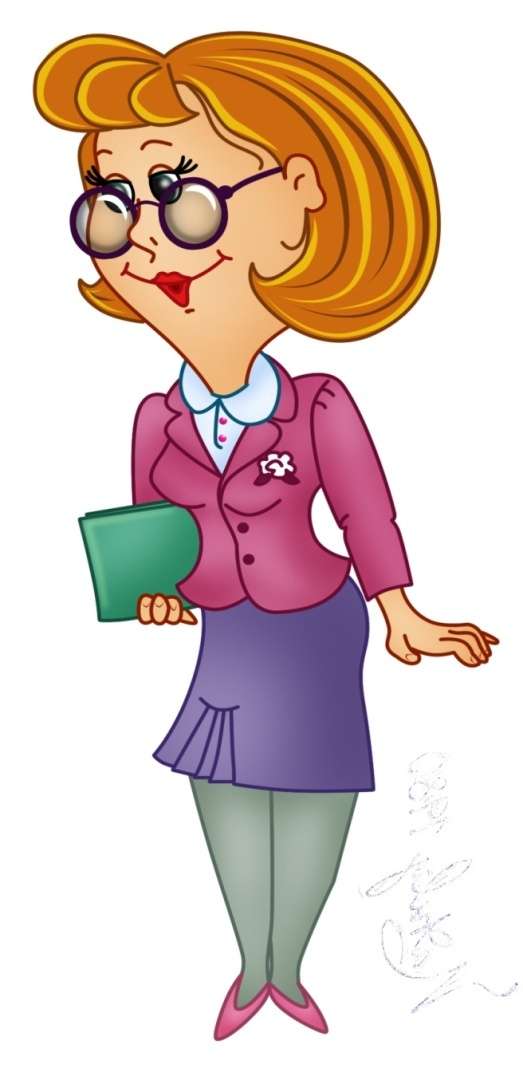 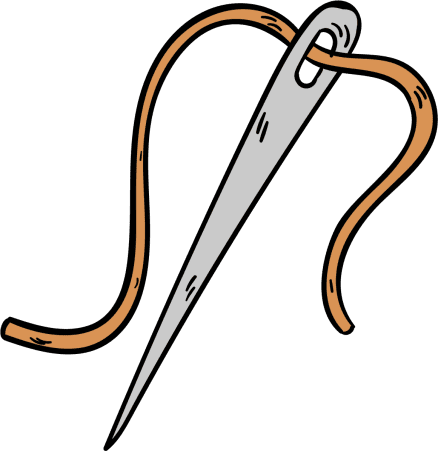 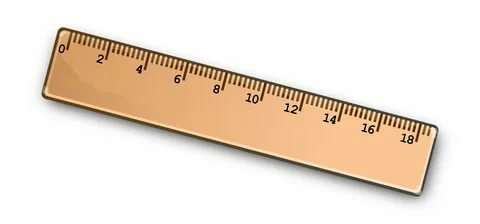 Дальше
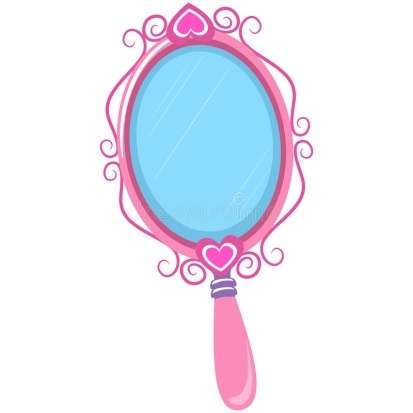 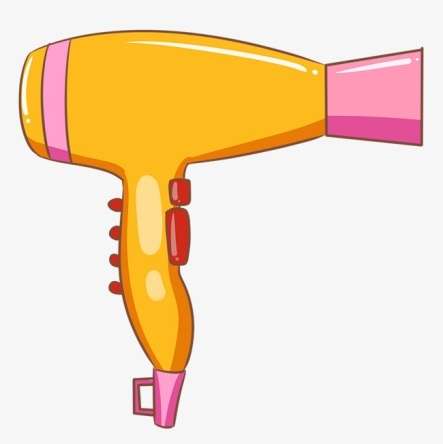 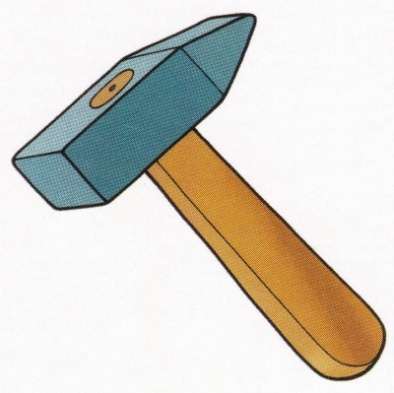 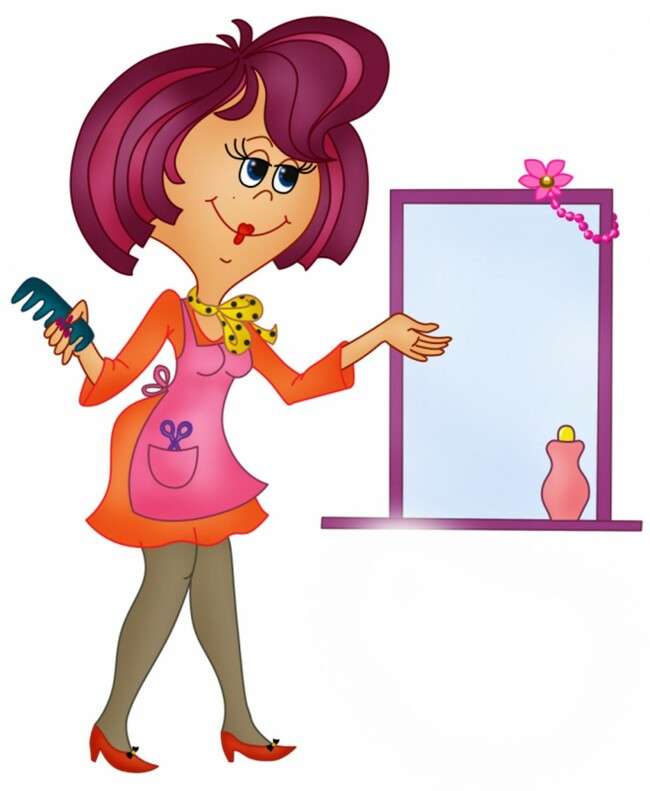 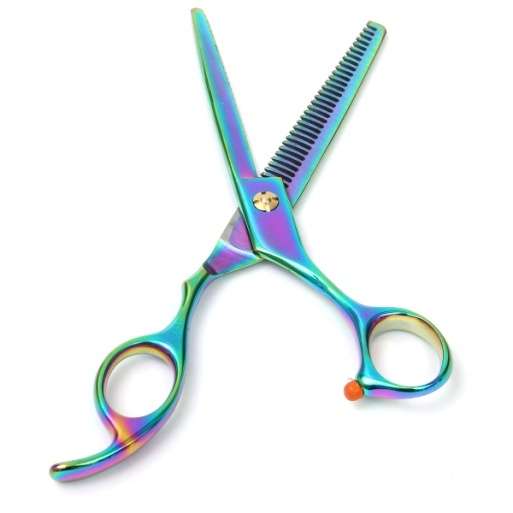 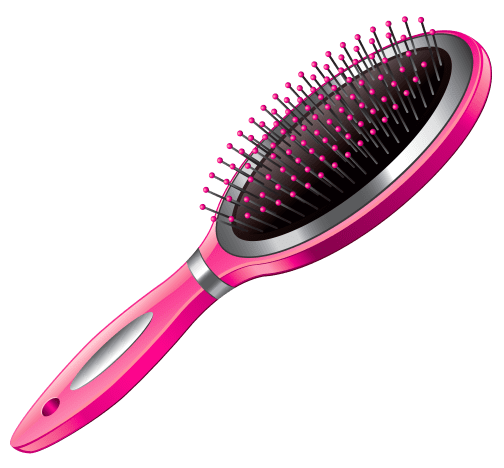 Дальше
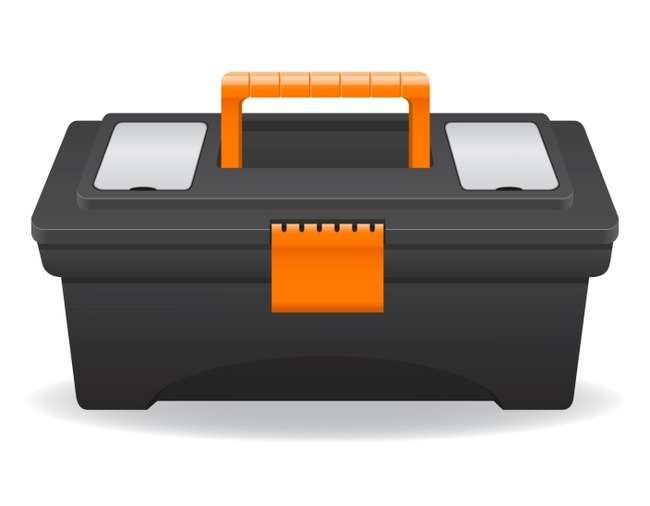 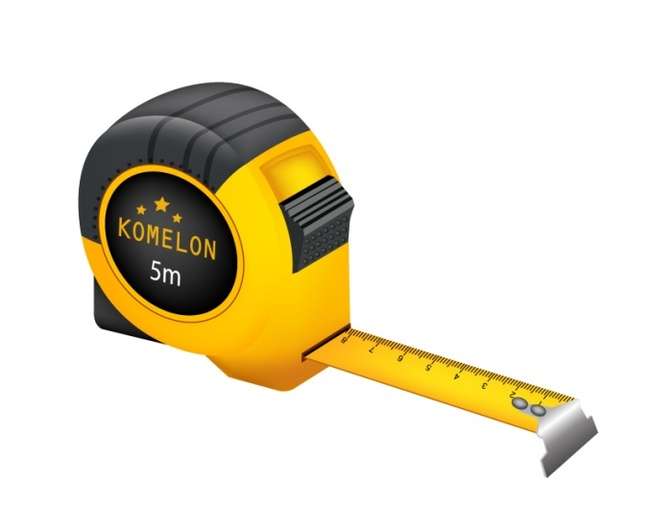 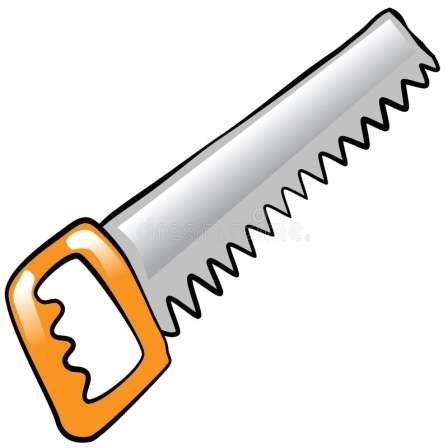 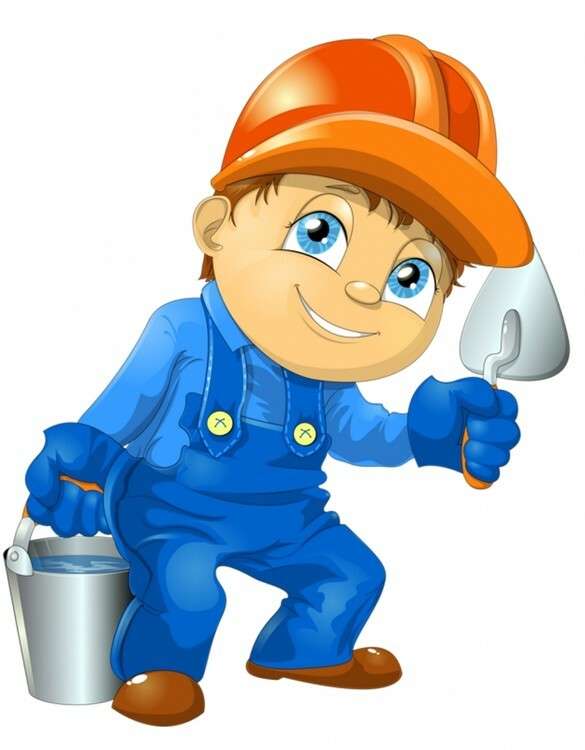 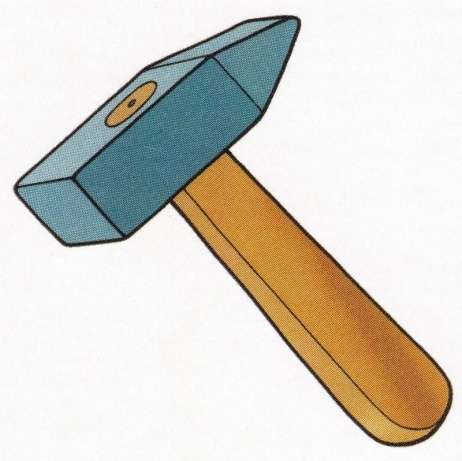 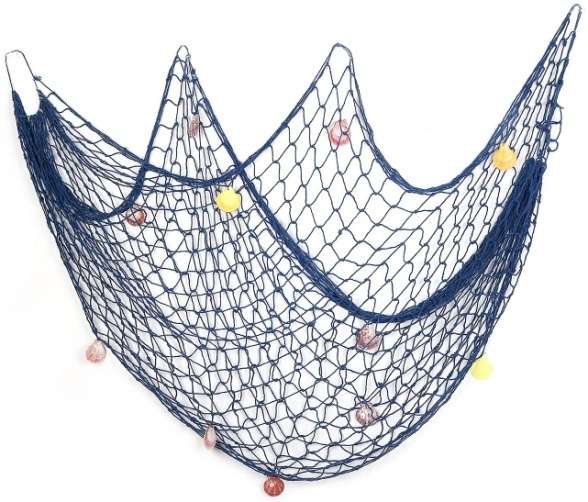 Дальше
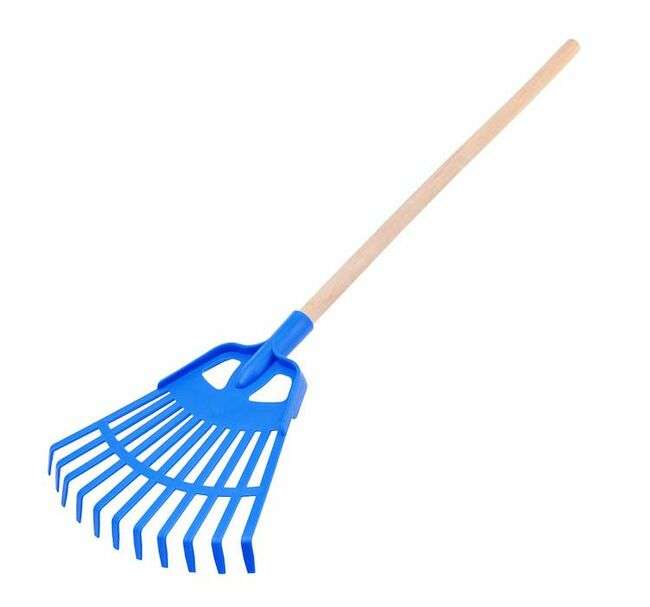 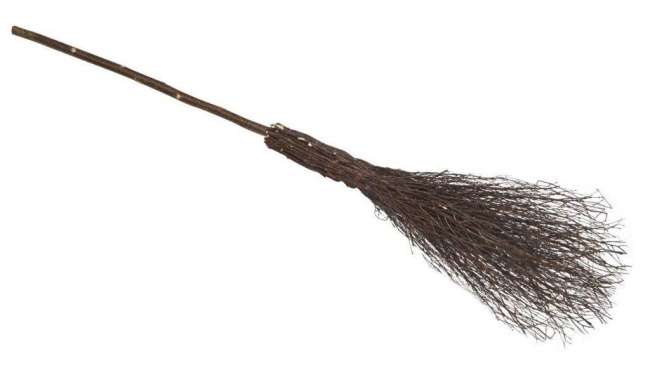 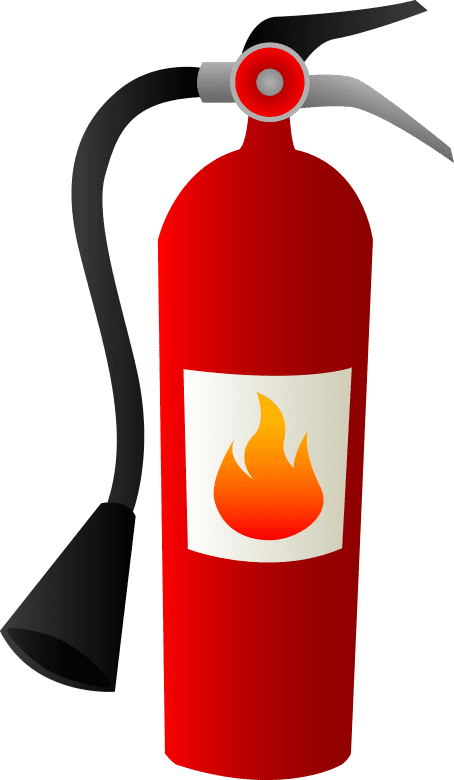 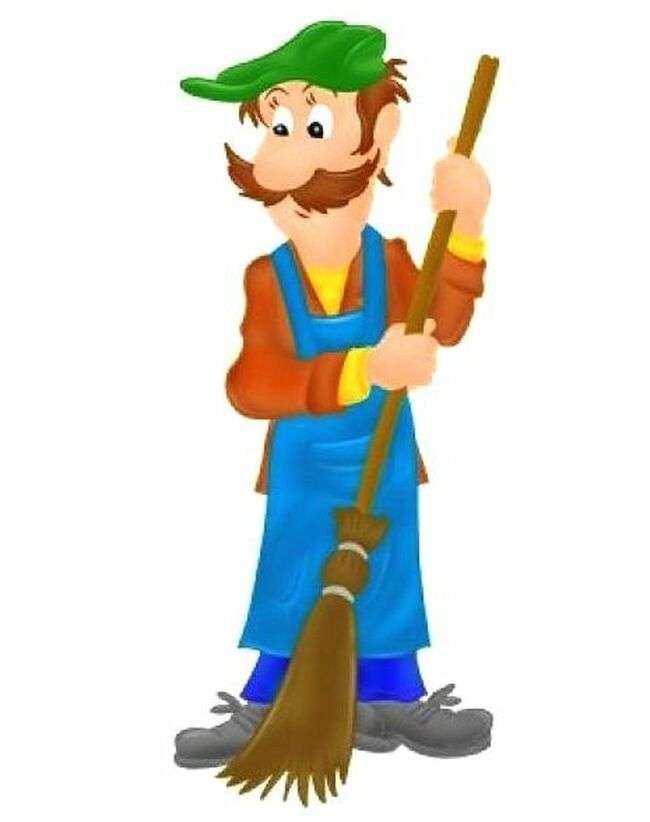 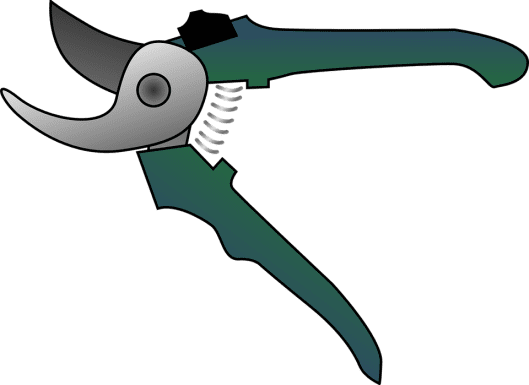 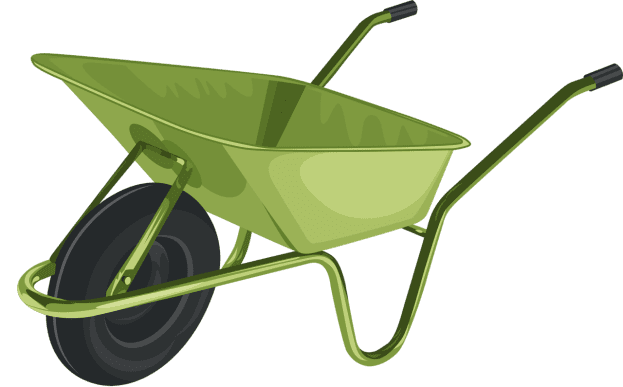 Дальше
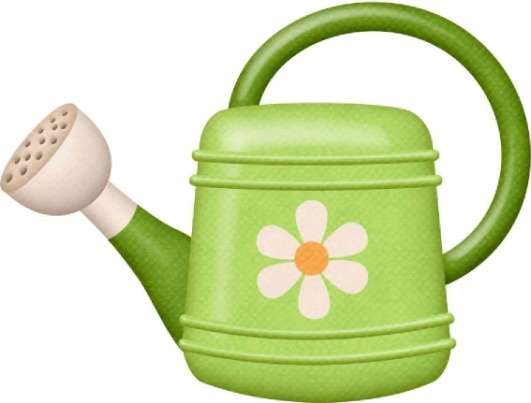 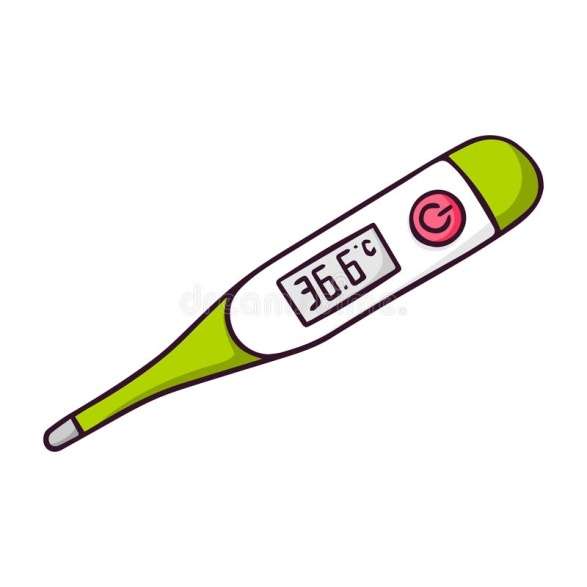 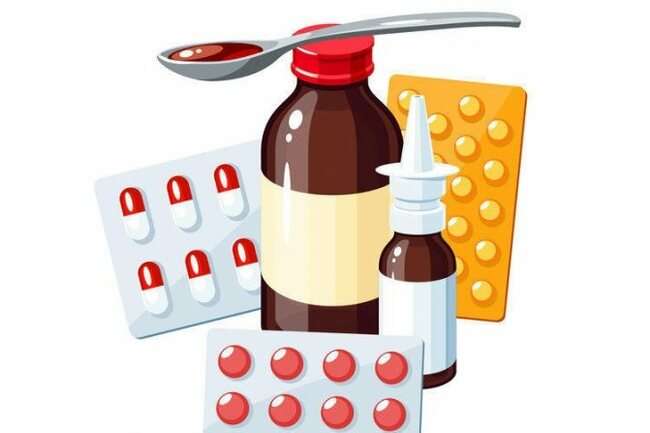 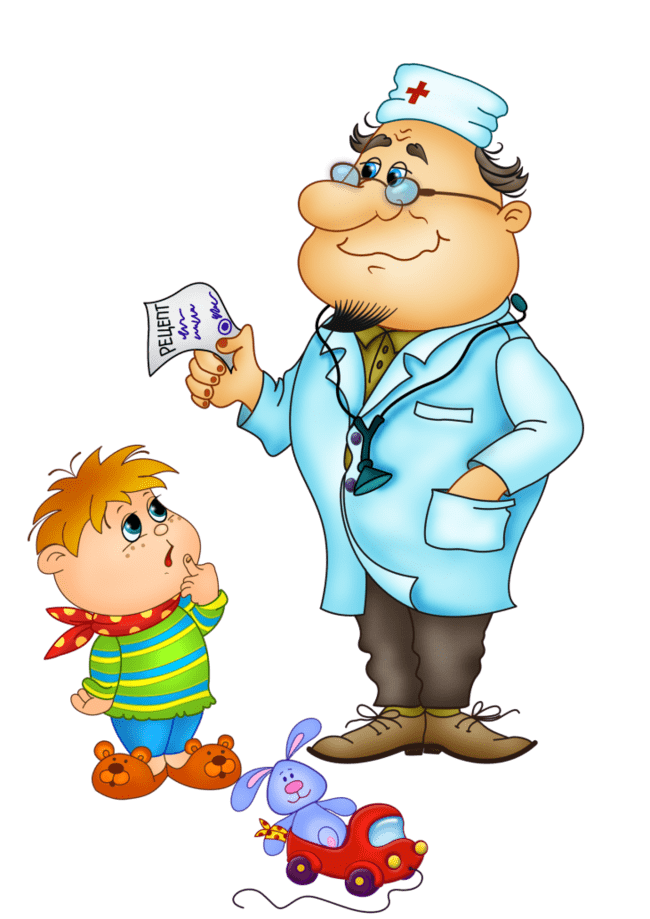 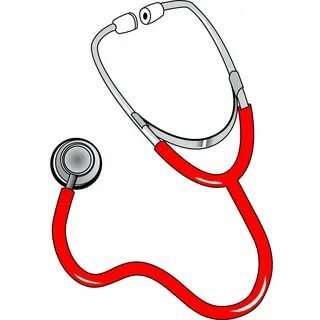 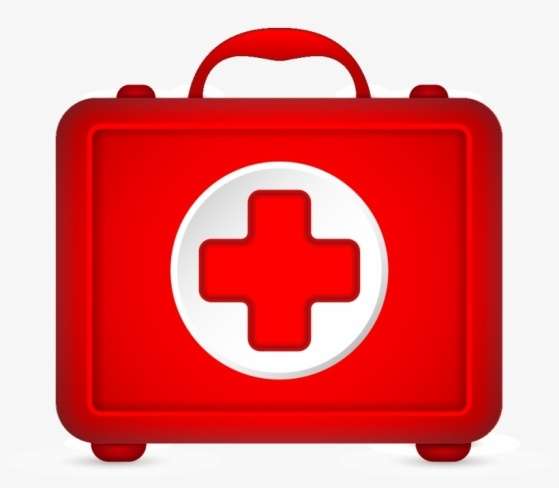 Дальше
«Назови профессию»
К какой профессии 
относятся данные предметы?
Дальше
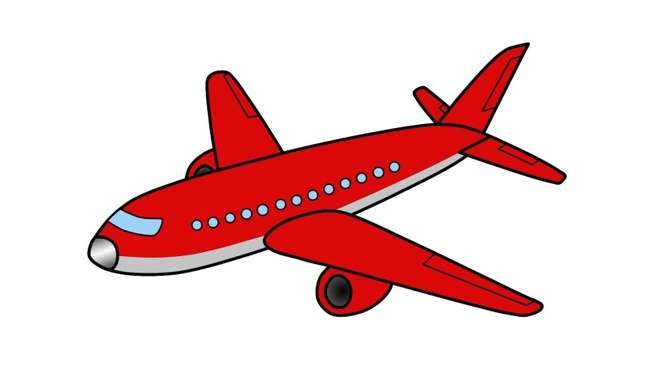 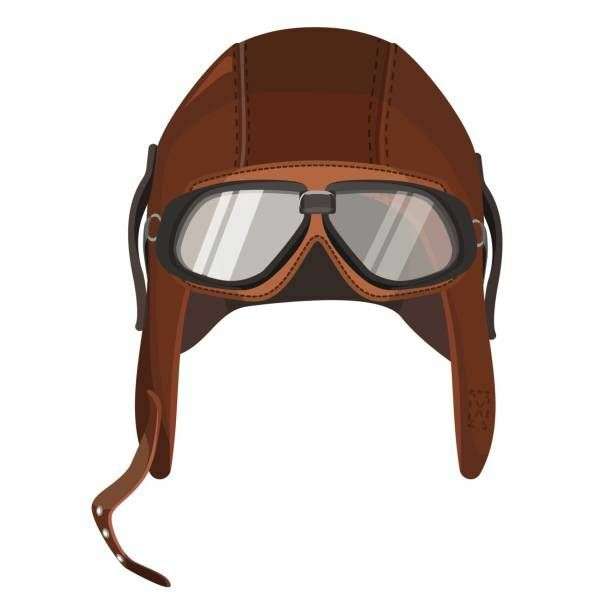 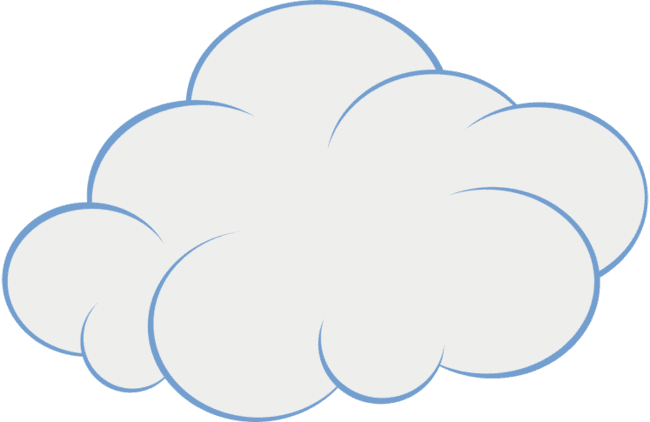 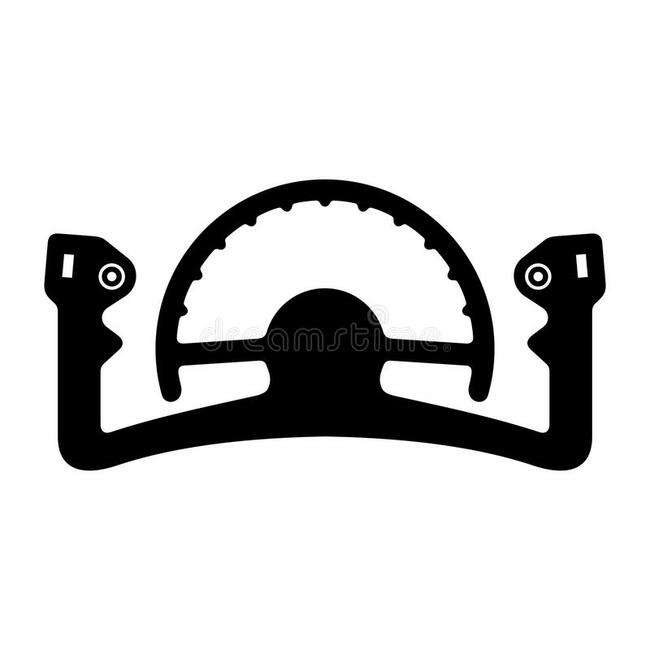 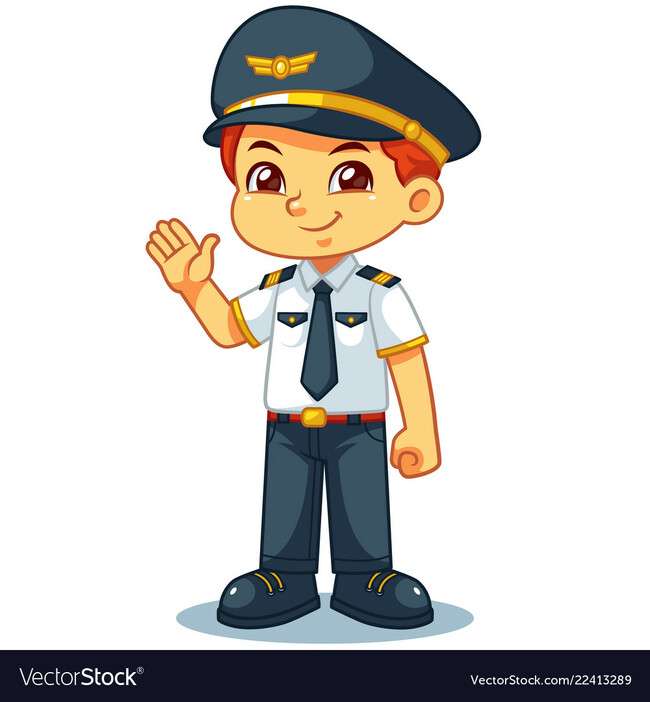 ответ
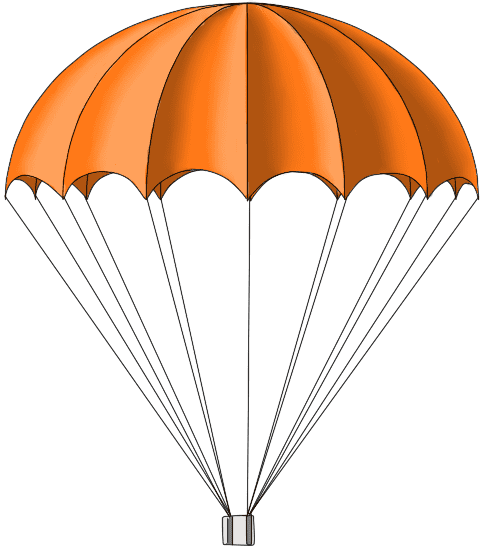 Дальше
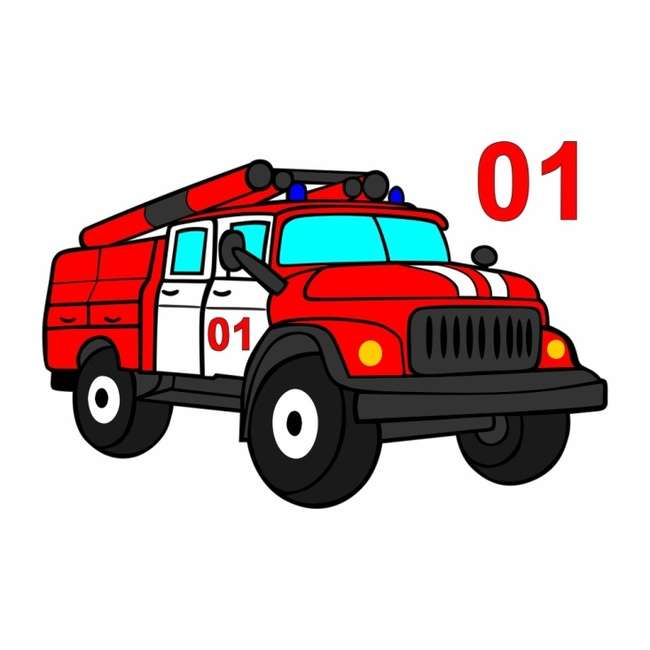 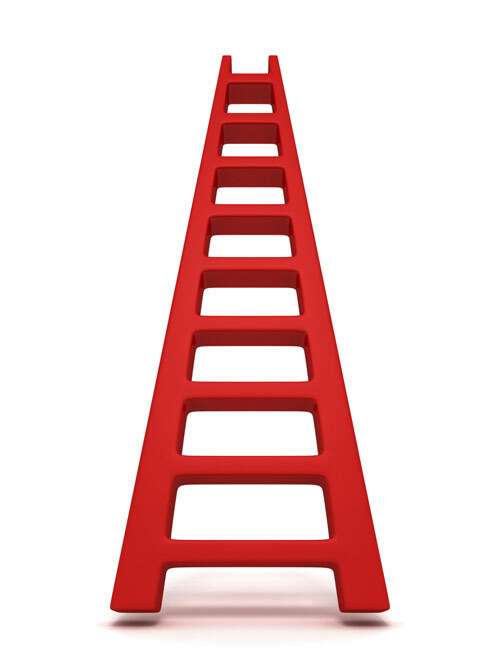 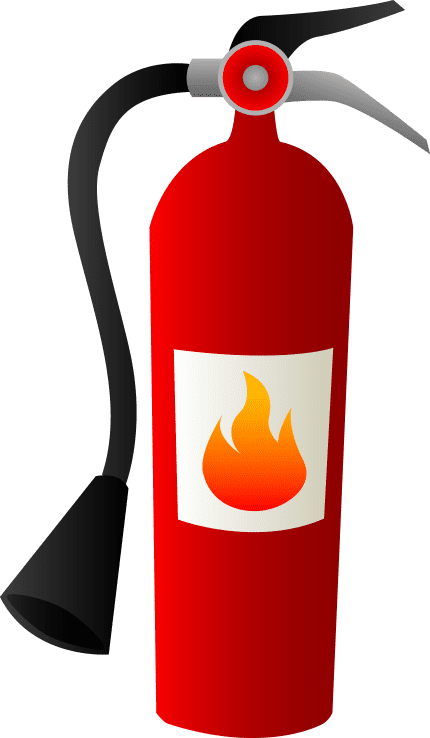 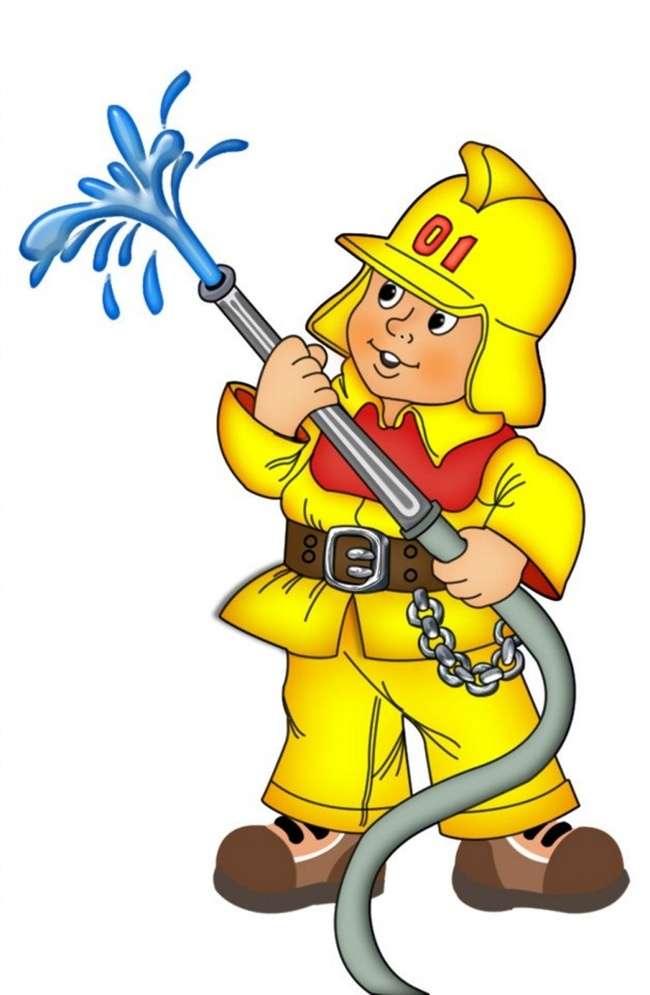 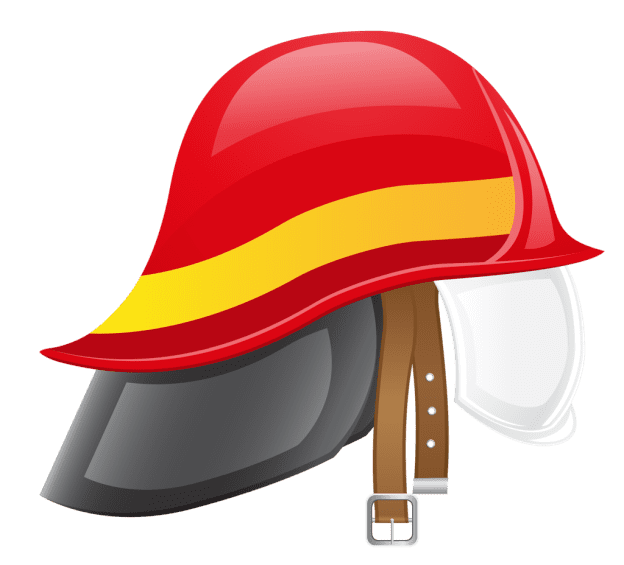 ответ
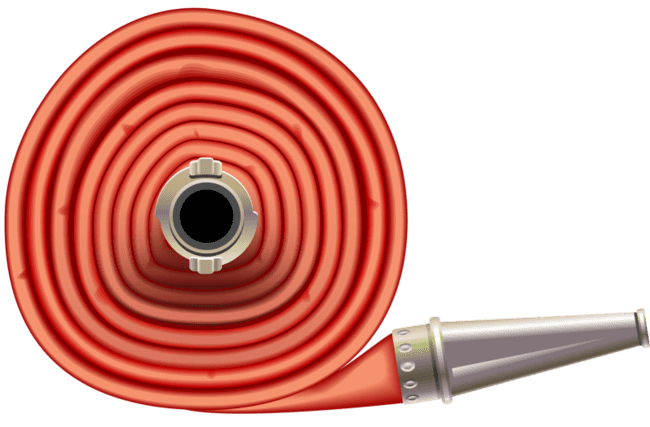 Дальше
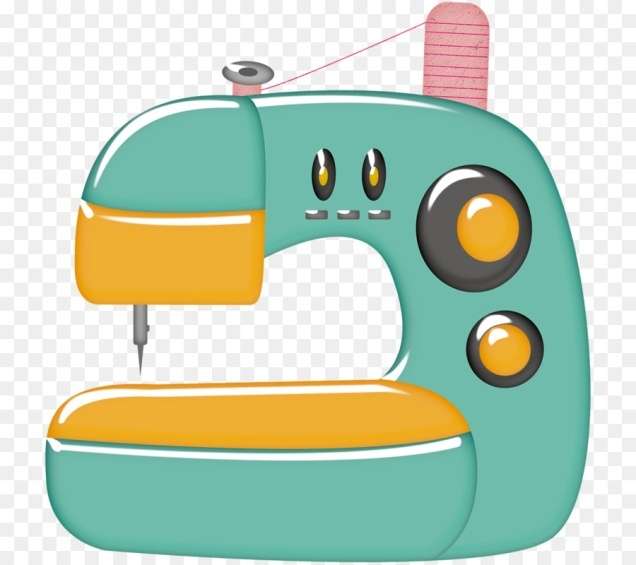 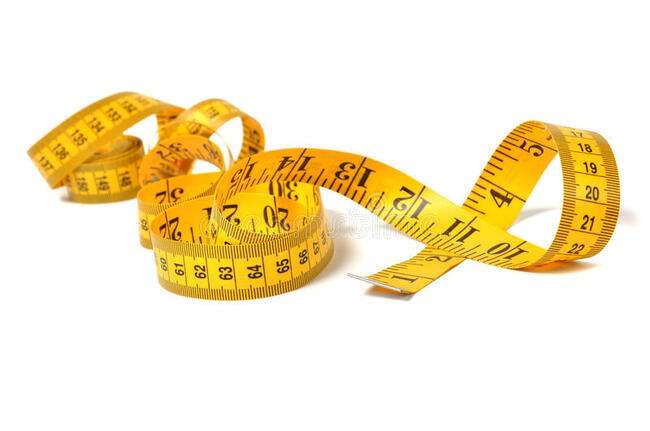 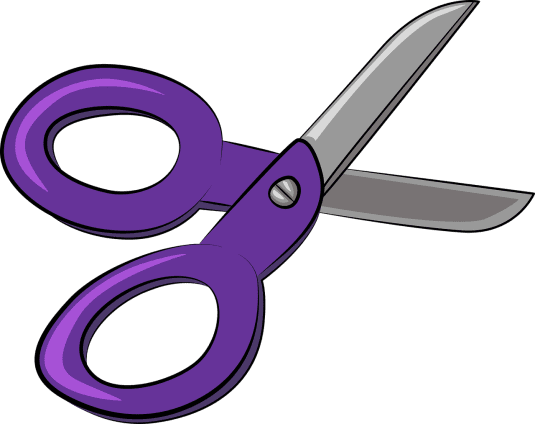 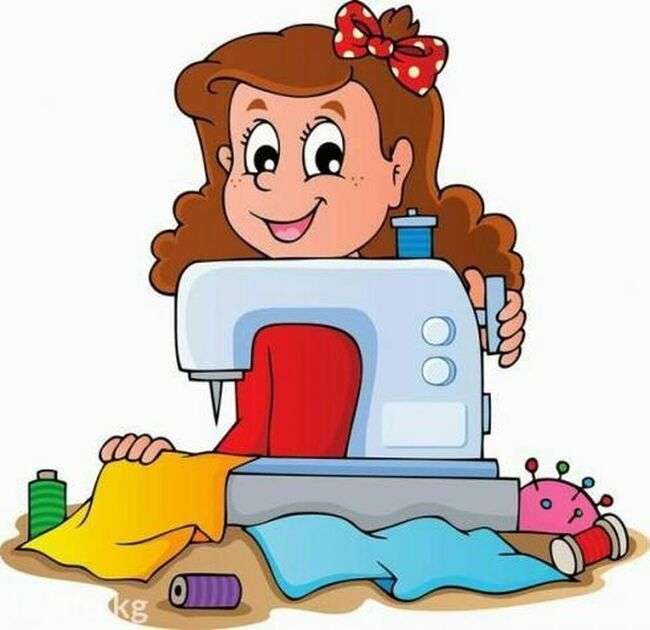 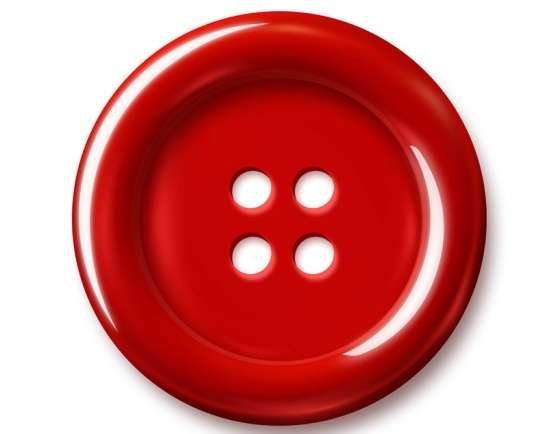 ответ
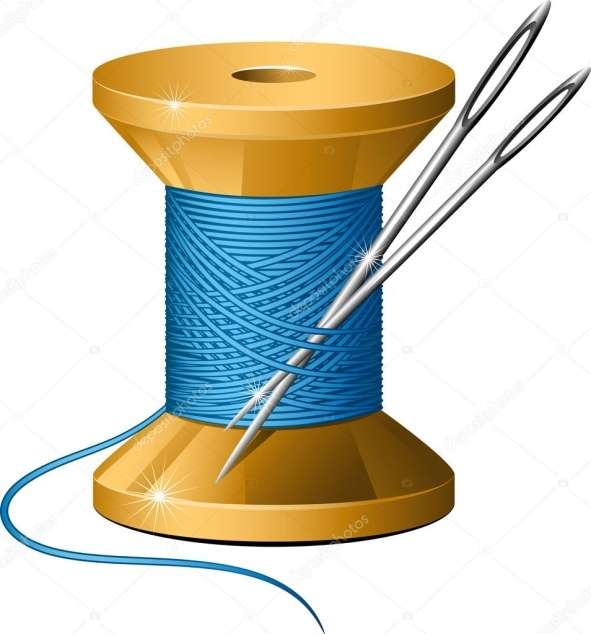 Дальше
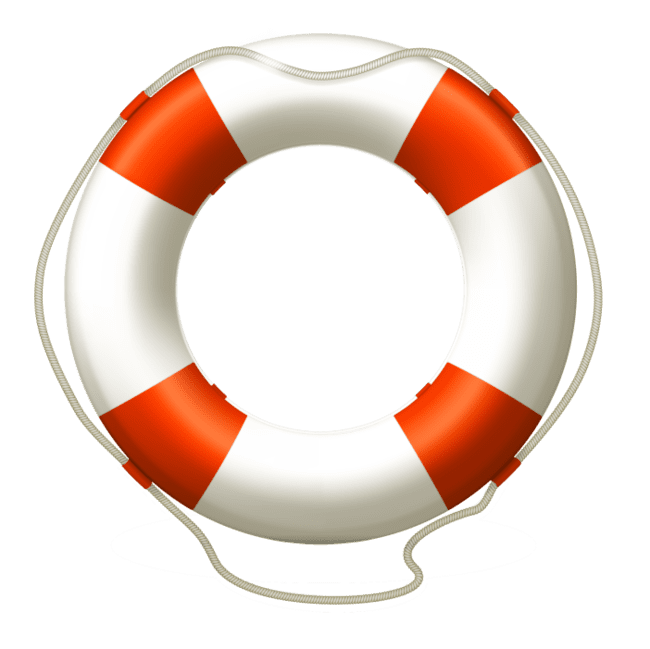 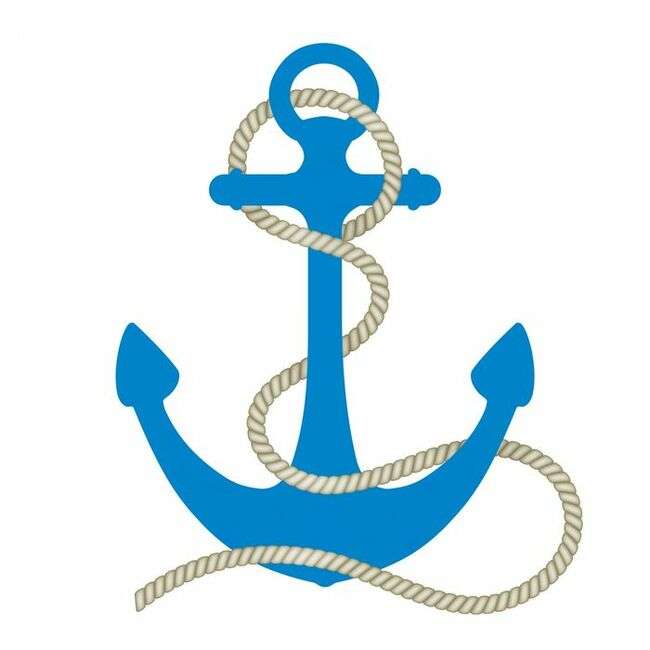 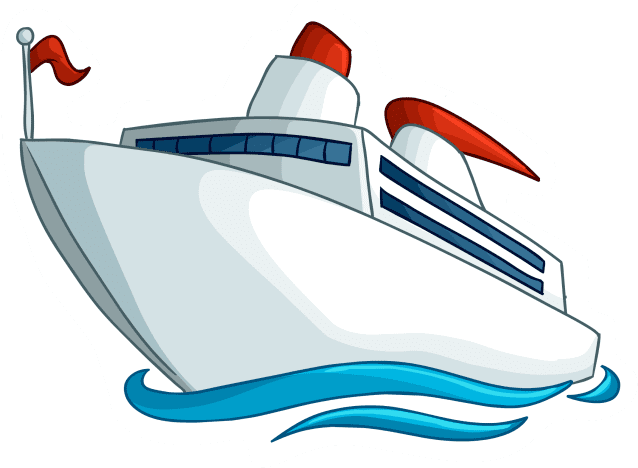 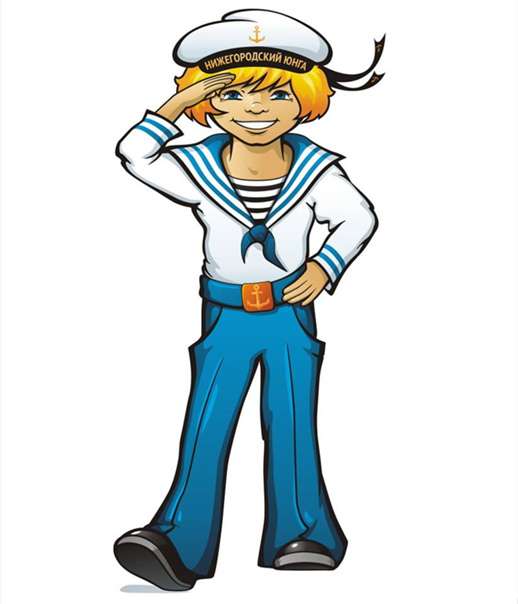 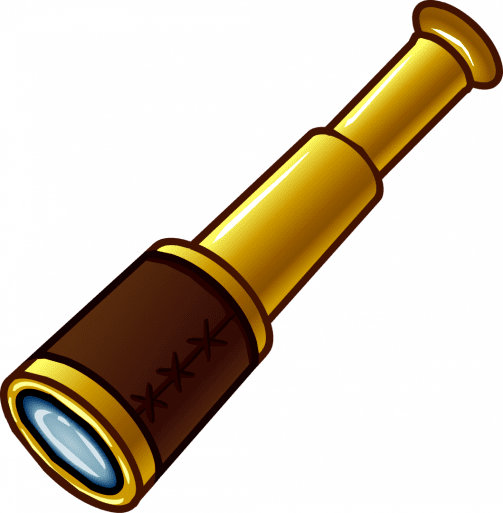 ответ
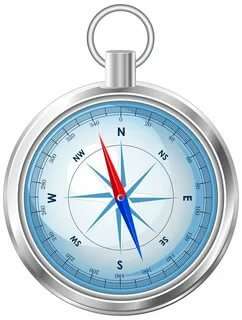 Дальше
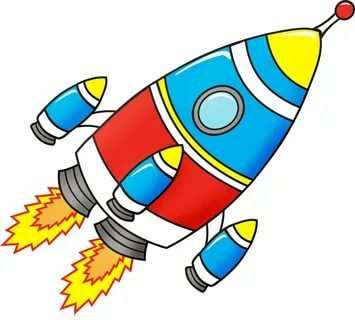 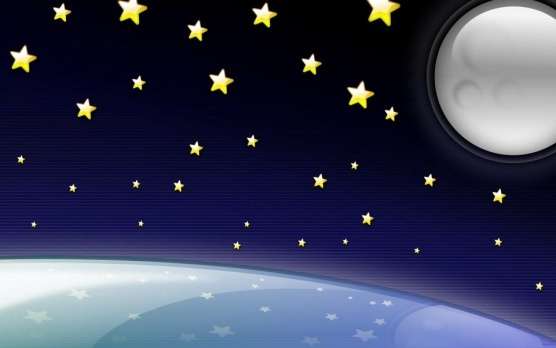 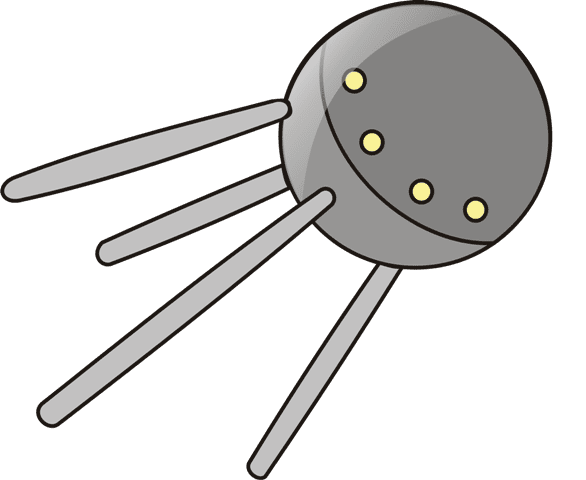 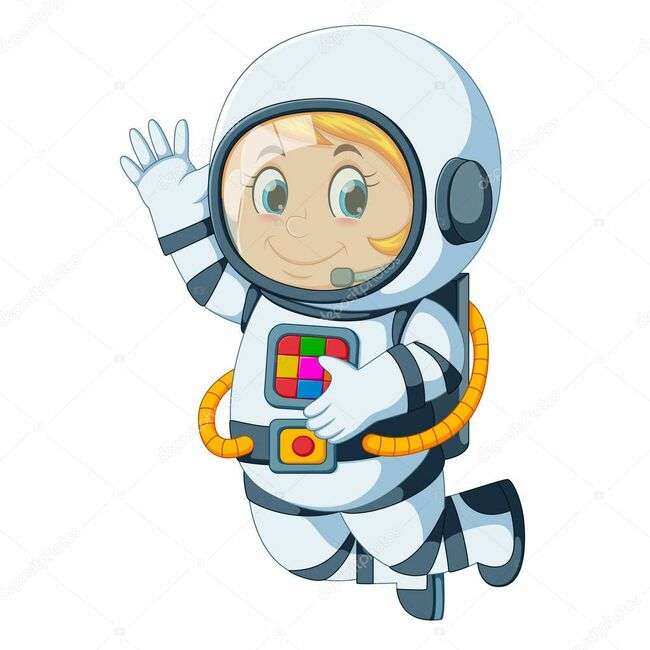 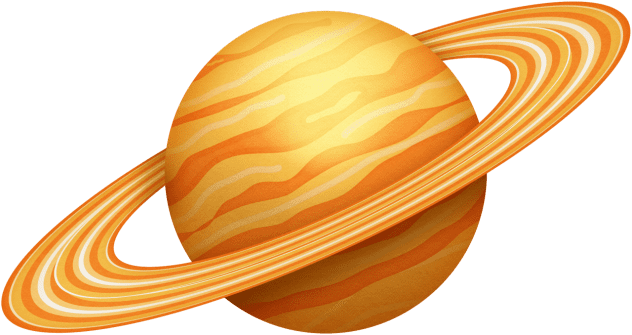 ответ
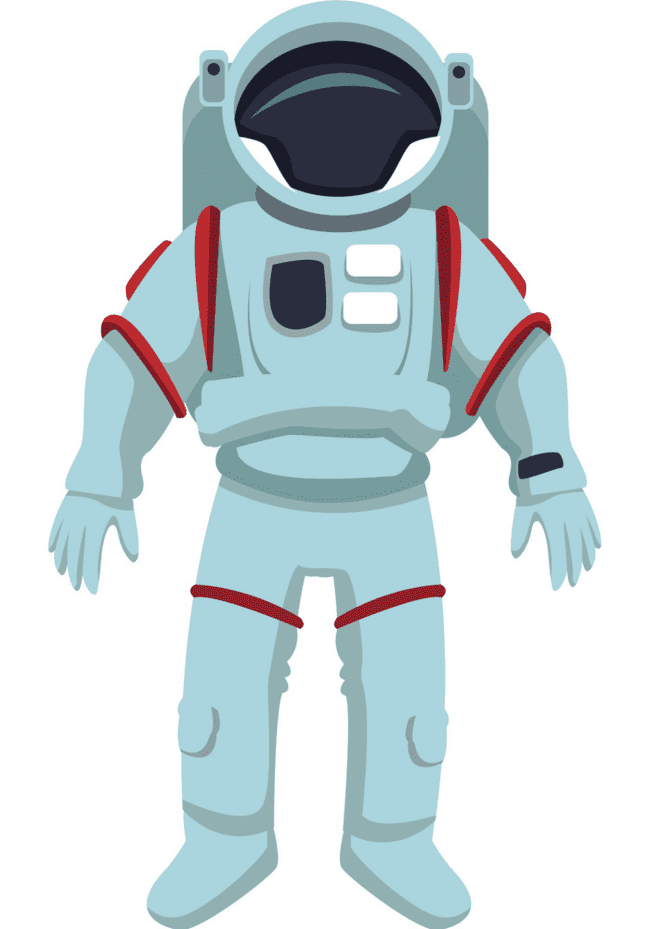 Дальше
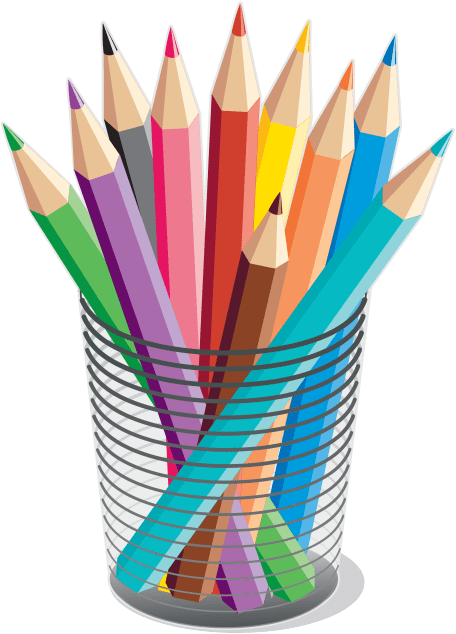 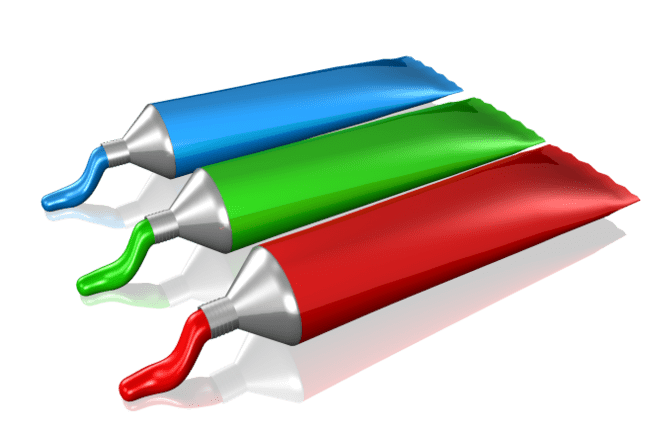 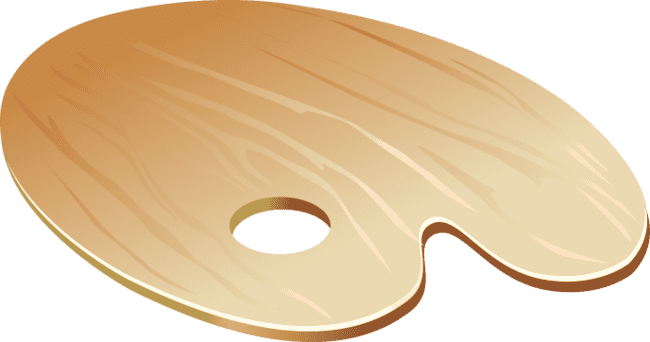 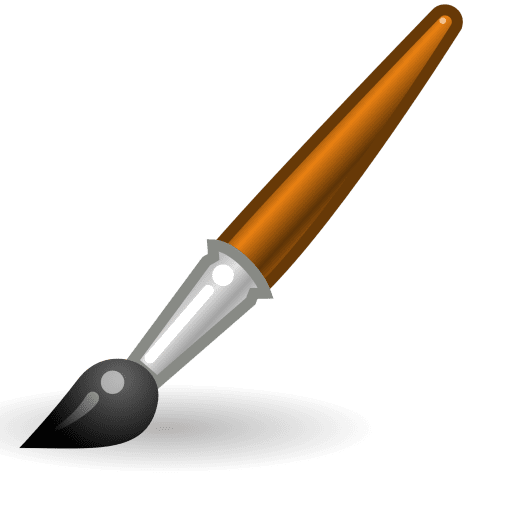 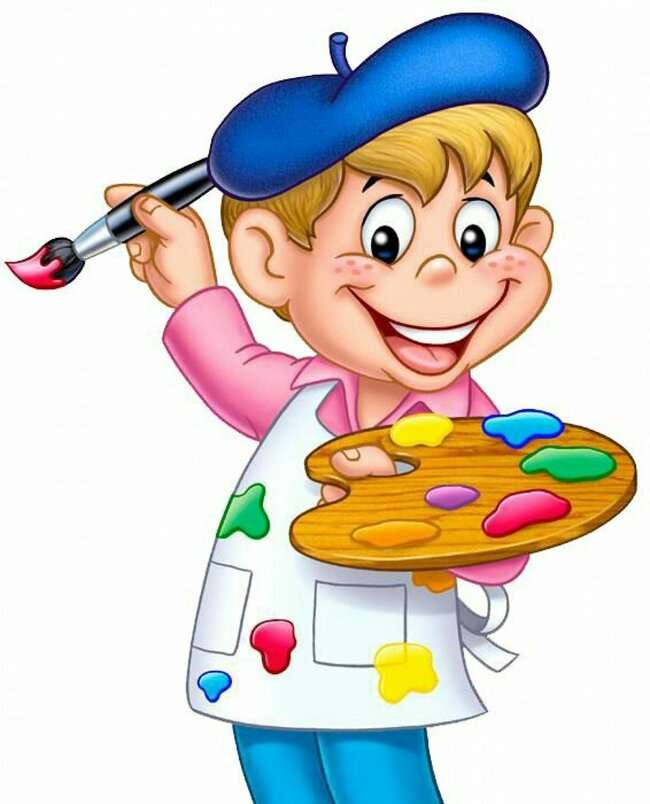 ответ
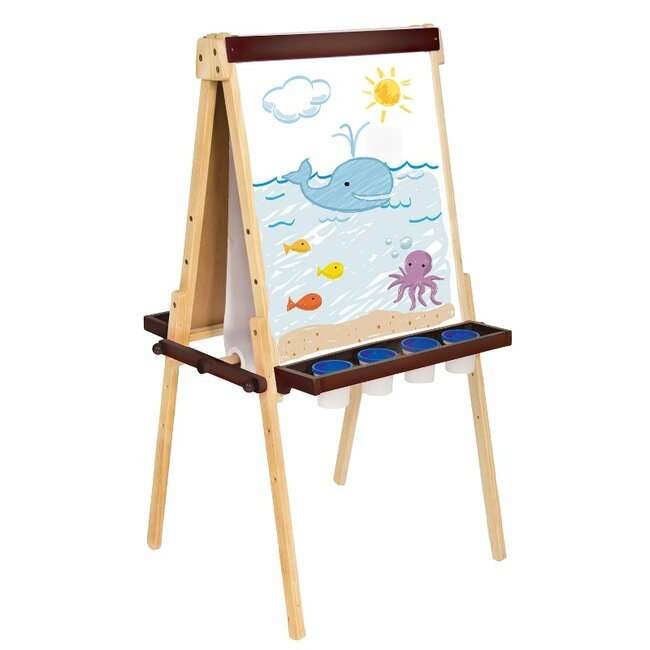 Дальше
«Что перепутано?»
Убери лишний предмет и
 назови профессию.
Дальше
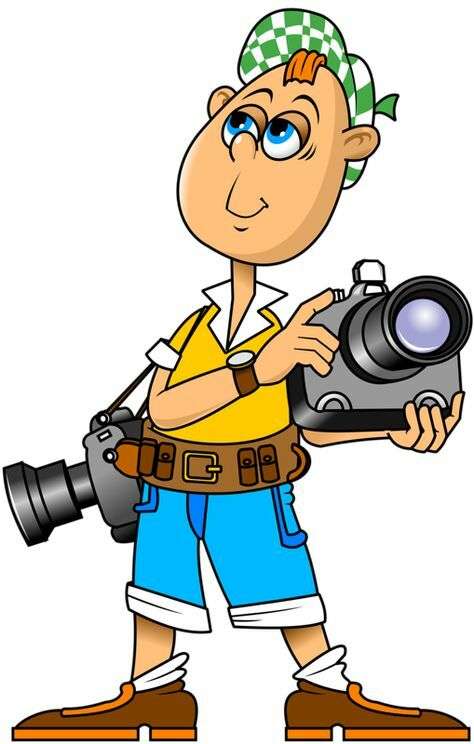 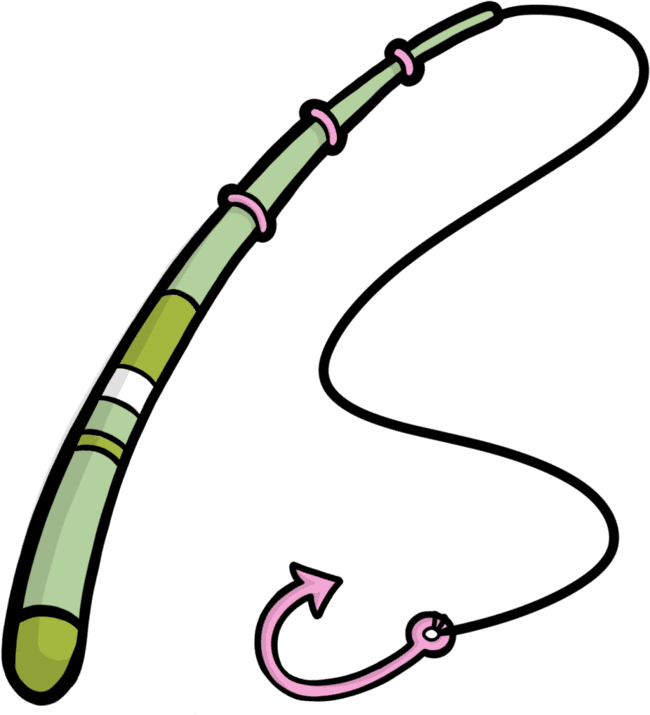 Дальше
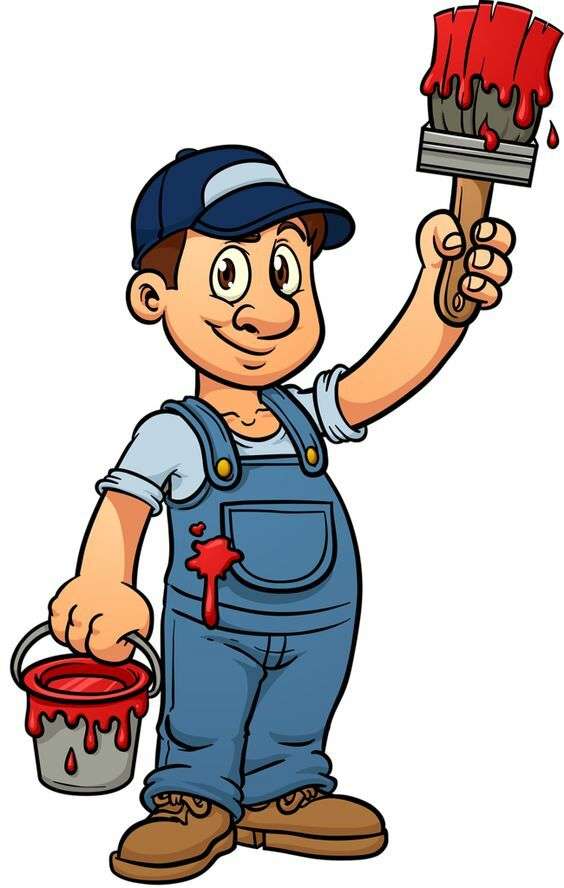 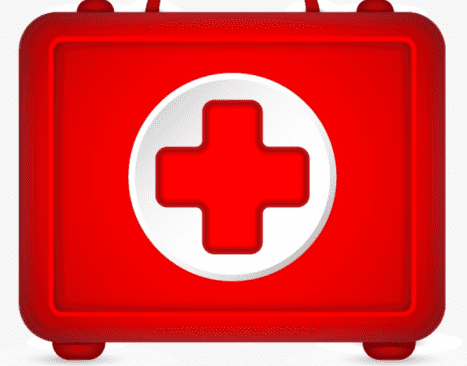 Дальше
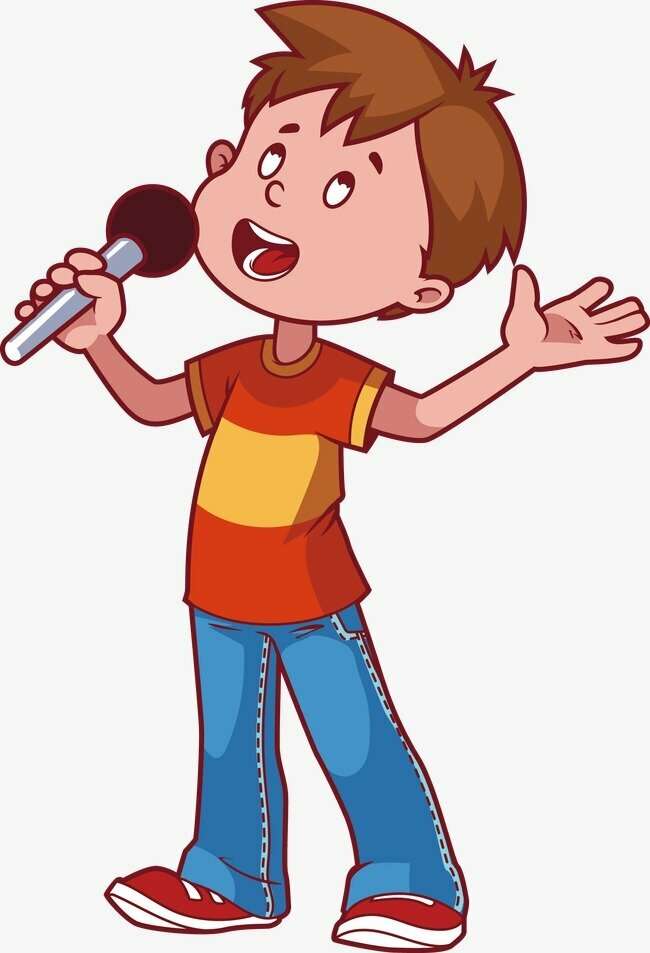 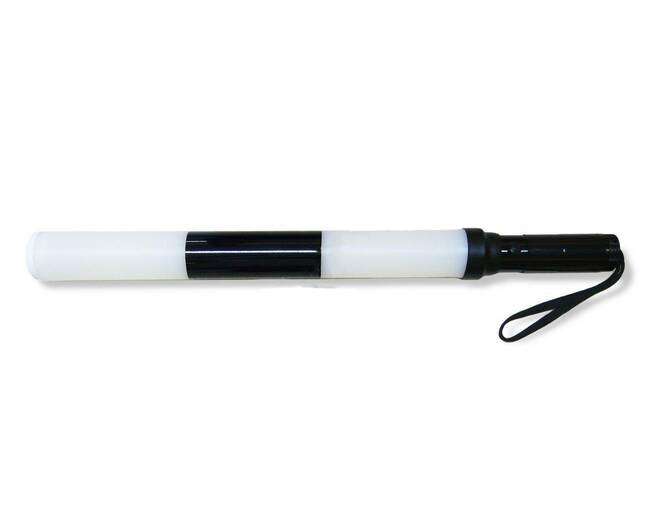 Дальше
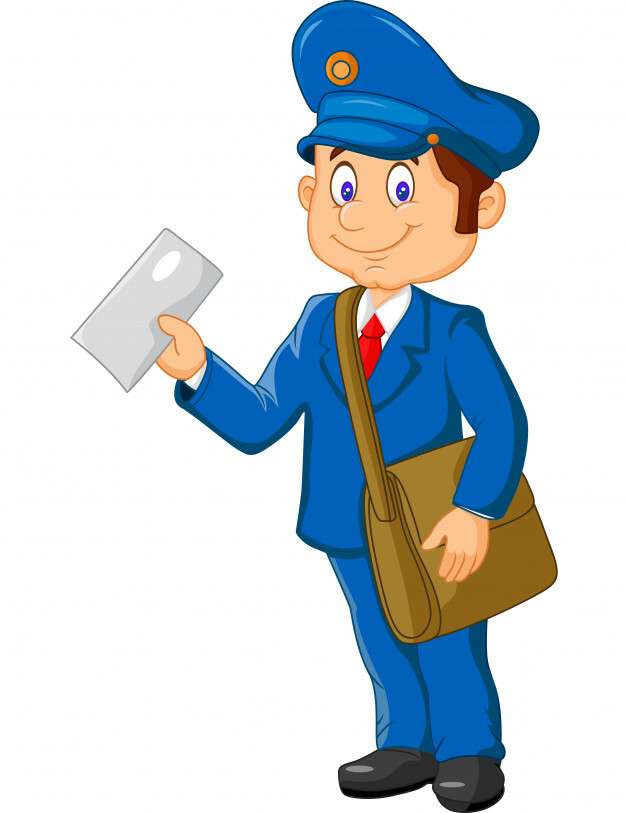 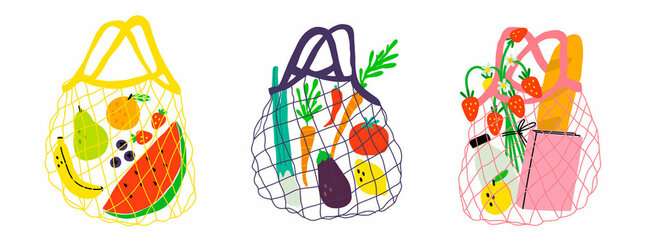 Дальше
«Доскажи словечко»
Отгадай загадку и 
назови профессию.
Дальше
Каждый день сажусь в кабину,
Завожу мотор машины,
Еду в дальние края.
Отгадали , кто же я?
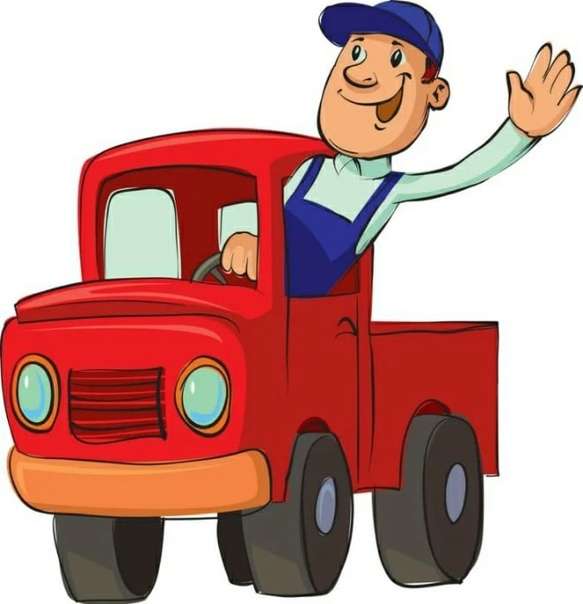 Дальше
Ходит в форме, при погонах,
Разбирается в законах
Он и летом, и зимой
Охраняет наш покой.
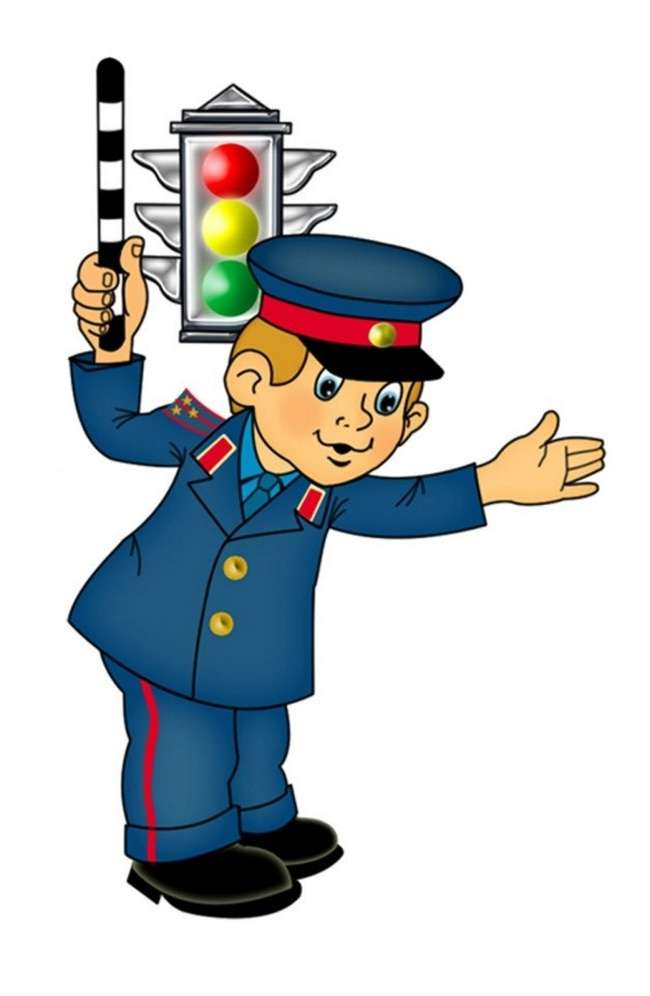 Дальше
Доктор, но не для людей,
А для птиц и для зверей.
У него особый дар,
Это врач…?
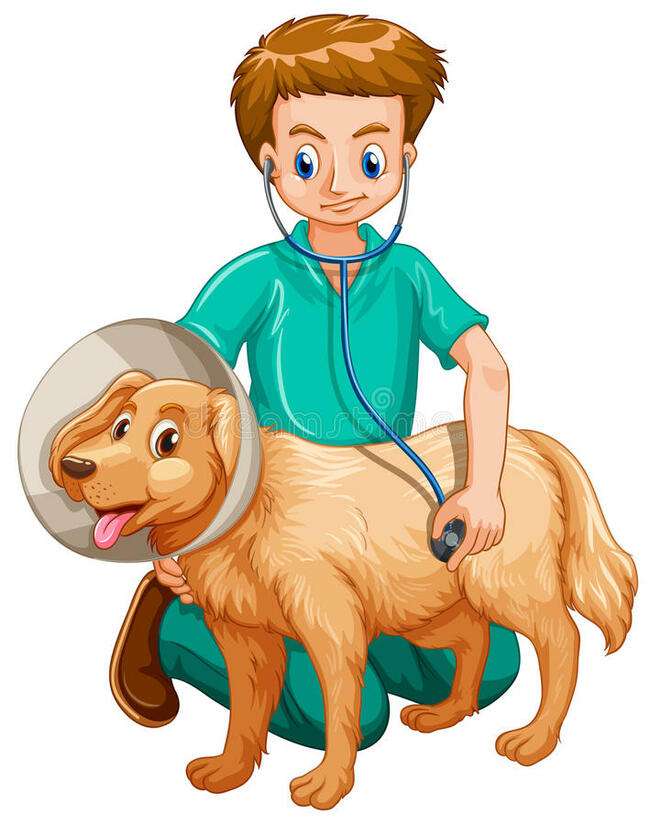 Дальше
Продает любой товар,
Овощи и фрукты, разные продукты.
В кассе цифры набирает,
Чек давать не забывает.
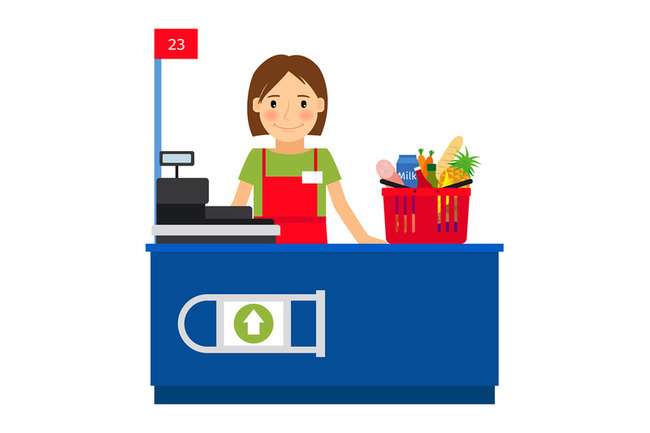 Дальше
Кто нас в садике встречает,
 Кто домой нас провожает,
С нами водит хоровод, 
С нами пляшет и поет,
На прогулку с нами ходит
И занятия проводит?
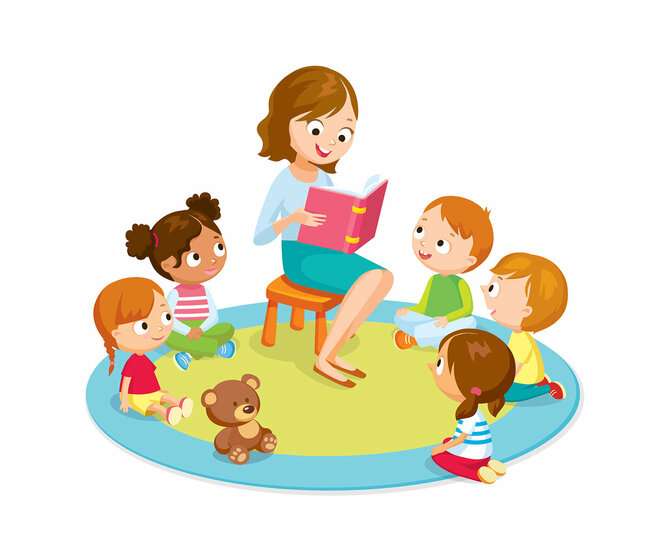 Дальше
«Кто чем занимается?»
Опиши профессию.
Дальше
Писатель
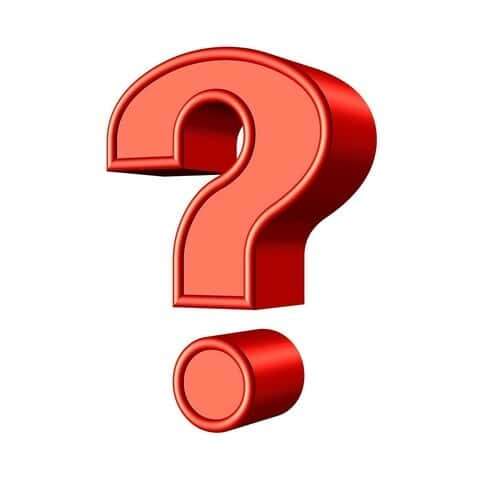 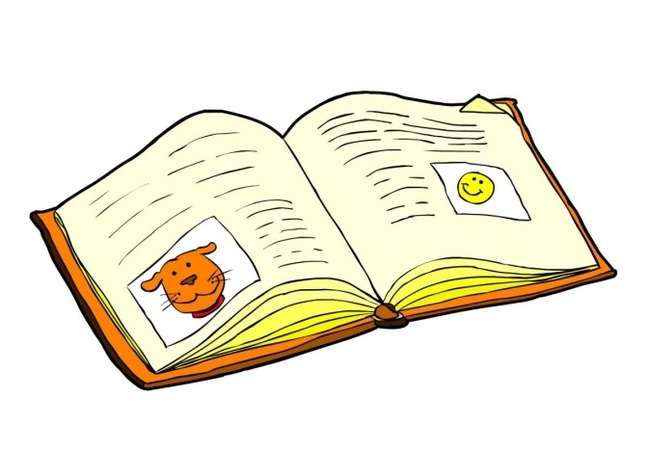 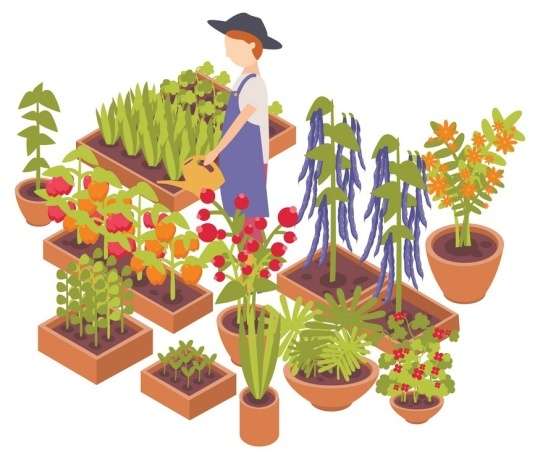 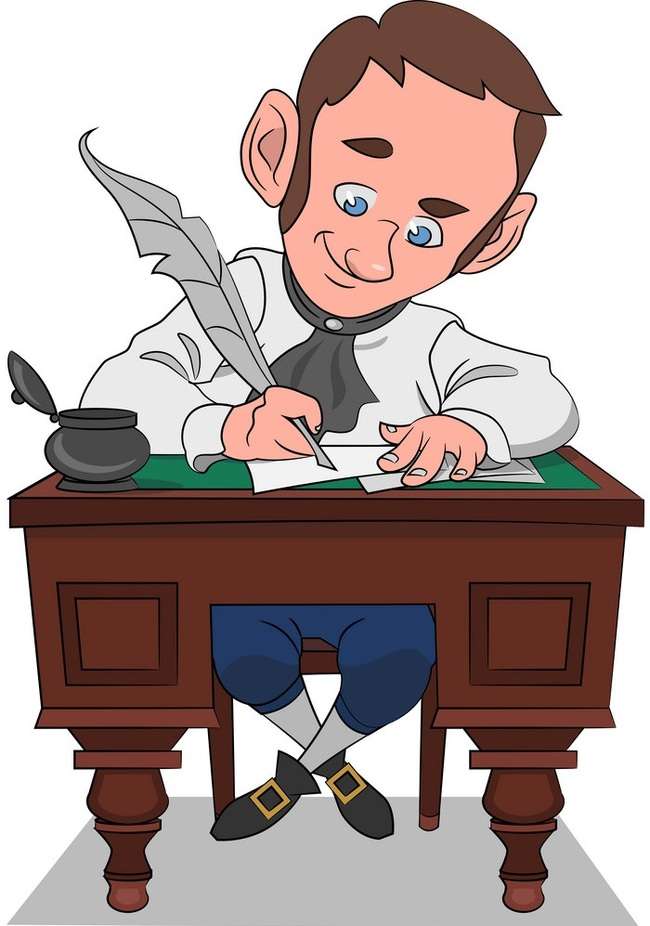 Дальше
Актер
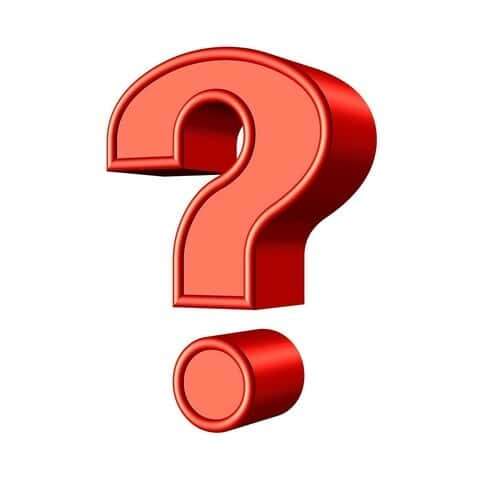 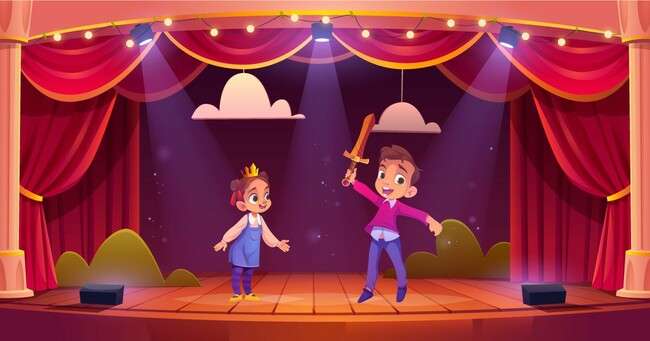 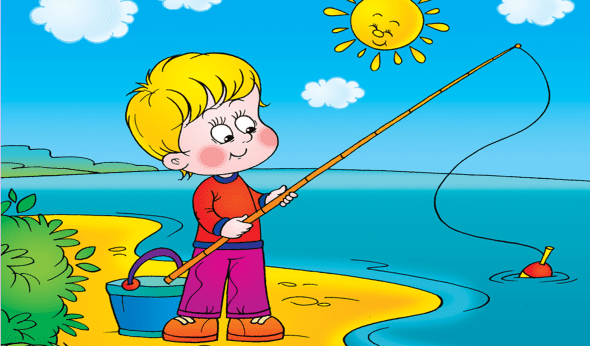 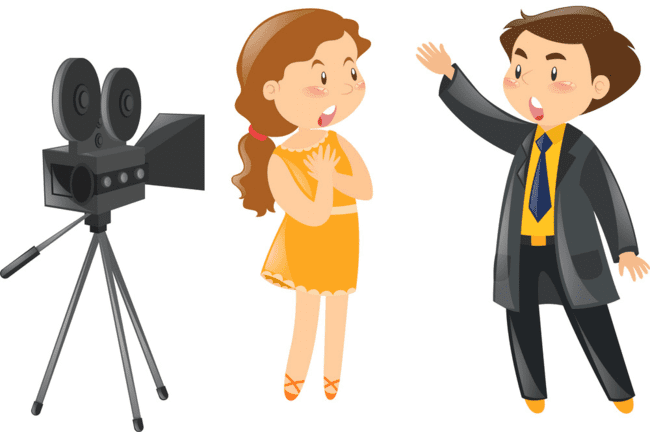 Дальше
Архитектор
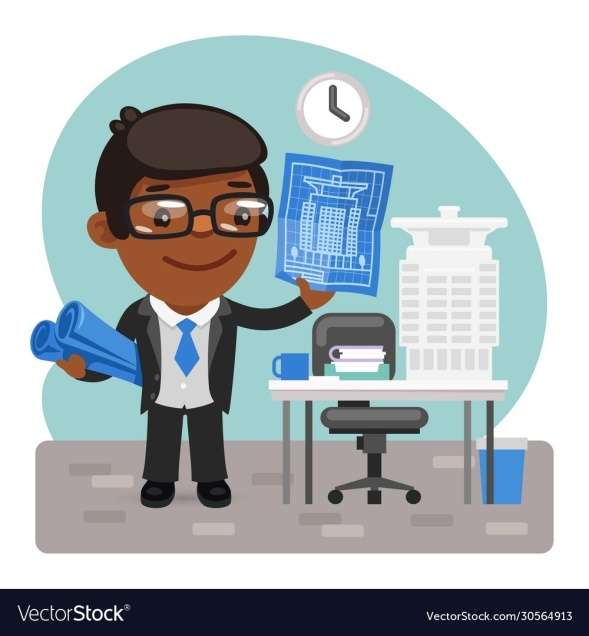 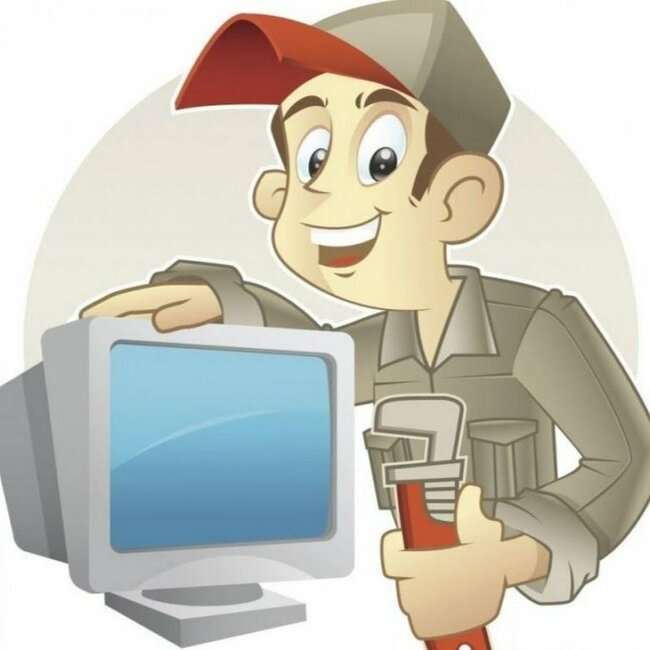 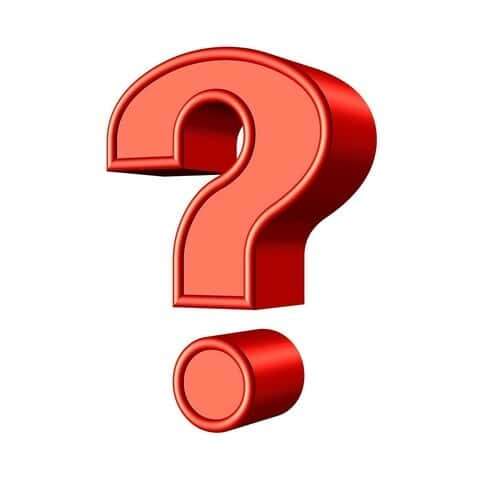 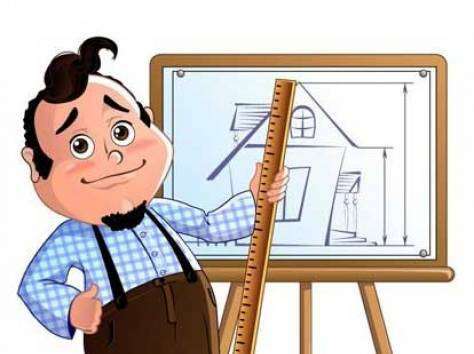 Дальше
Садовник
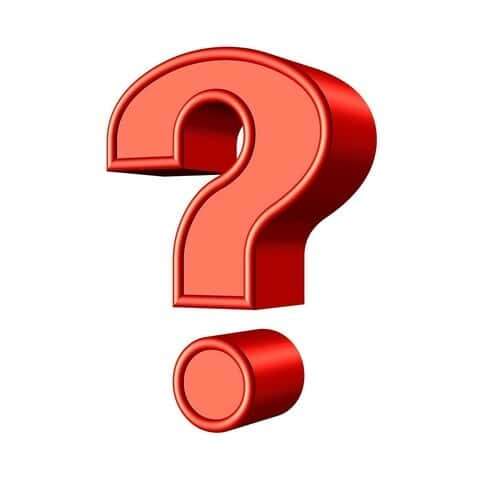 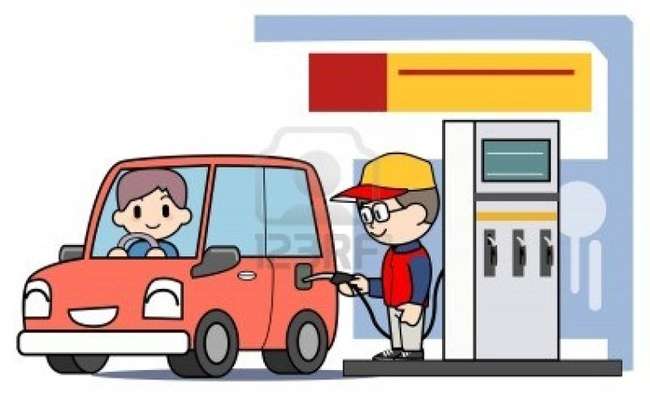 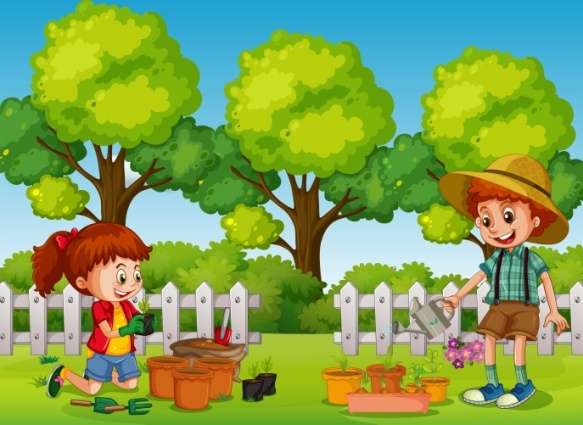 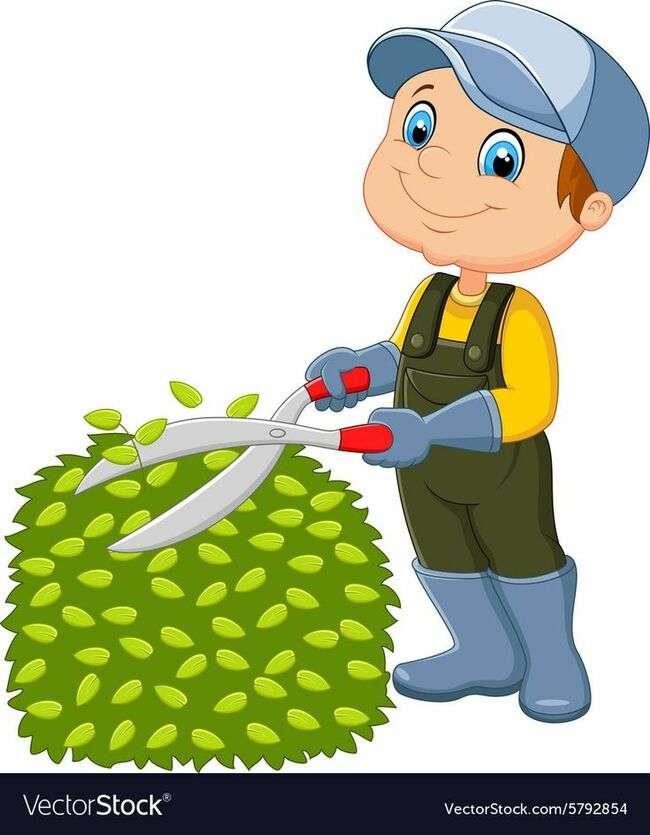 Дальше
Молодцы !
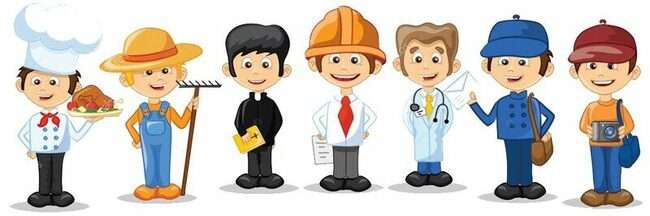